Espèce de bio !
L’hérédité
MOI !
Je suis comme …
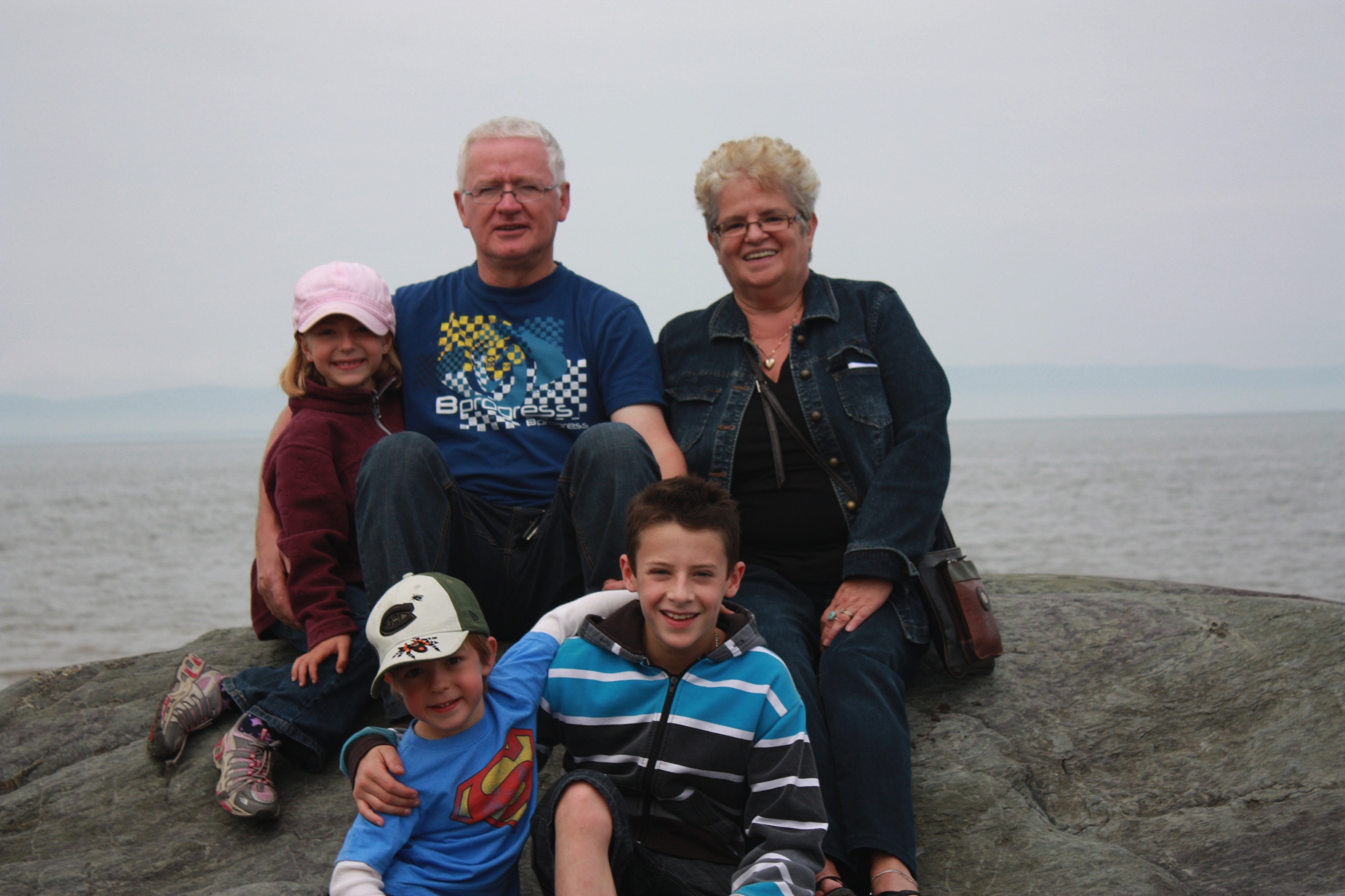 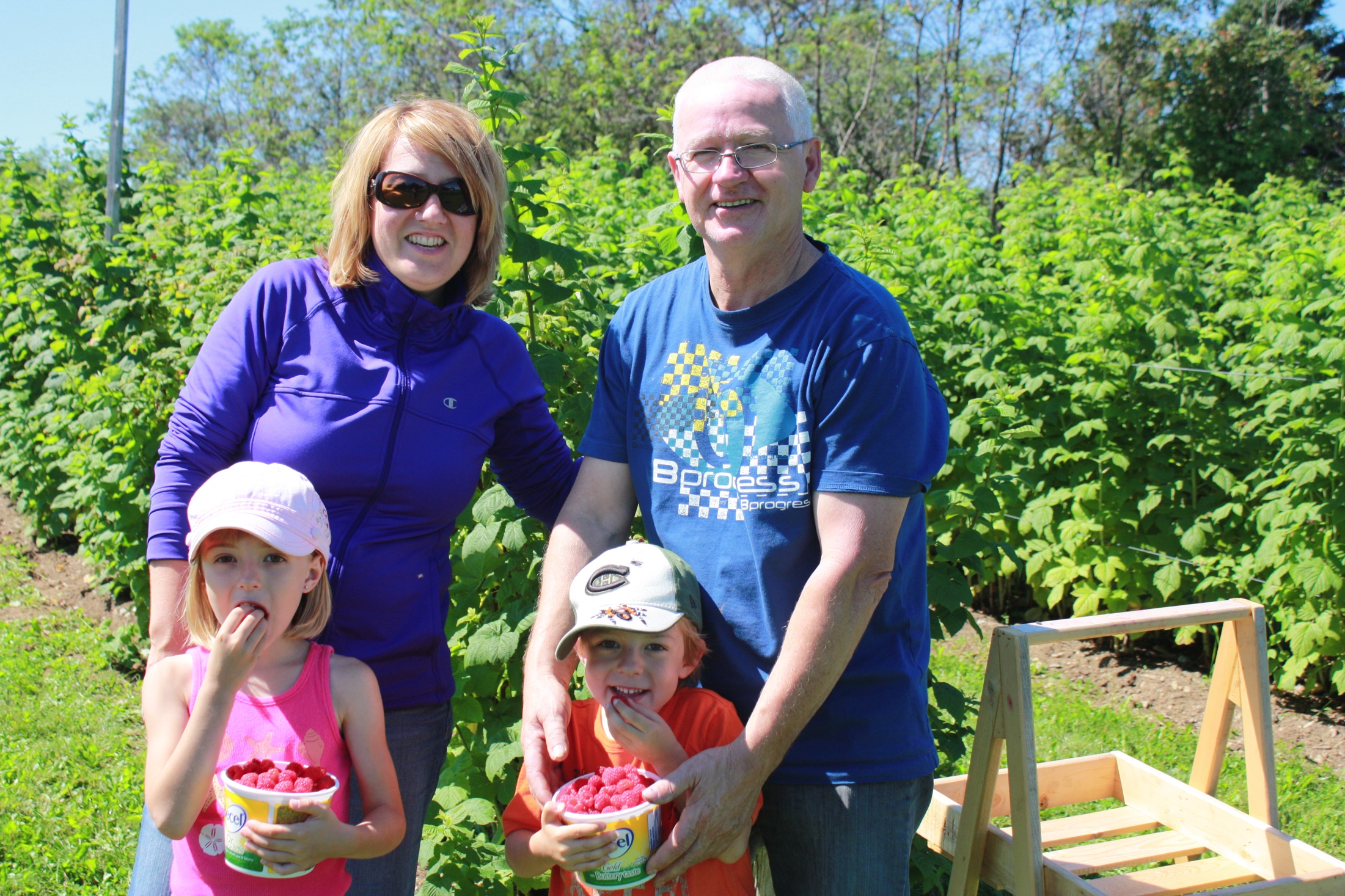 Ma mère

J’ai les yeux de ma mère
J’ai les cheveux de la même couleur
J’ai le même type de peau
Je suis myope
Mon père

J’ai hérité du côté fonceur et aventureux de mon père
J’ai le caractère de mon père
Je suis myope
Je suis comme je suis !
Ce qui est acquis:

J’ai une cicatrice au dessus de mon œil

Mon nez cassé